Wie oren heeft om te horen - die hore!
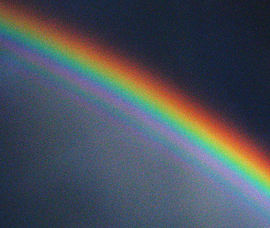 Over seksueel misbruik 
in pastorale relaties
[Speaker Notes: De titel (citaat van Jezus uit Mattheus 13:9 of Lukas 8:8) verwijst naar wat Jezus zijn leerlingen leerde, samengevat in het grote gebod: “heb God lief en je naaste die is als jijzelf”. Maar je mag er ook een verwijzing in horen naar de profeet Nathan die David bestrafte voor zijn ‘overspel’ met Batseba. Want wat wij hebben leren benoemen als overspel was in feite seksueel misbruik, gezien het grote machtsverschil. Pas met de woorden: ‘u bent die man’ gingen bij David de oren open en zag hij zijn schuld onder ogen. Tot dan toe had hij zich verstopt in rationalisaties en ontkenningen, net als veel daders van seksueel misbruik. En net als veel gemeenteleden de waarheid niet onder ogen willen zien, ook niet als het ze verteld wordt. Want ‘bij ons gebeurt zoiets niet’. ‘Wij zijn allemaal gelijkwaardig, de een heeft niet meer macht dan de ander.’

De beeldtaal: omdat het thema heftig is koos ik voor een groene achtergrond, een kleur die rust uitstraalt. De regenboog op de andere helft van elke dia verwijst uiteraard naar Gods niet-aflatende trouw en is zo een teken van hoop, levenskracht en een nieuw begin. Dat wens ik alle betrokkenen.

Diederiek van Loo
www.stadsdominee.nl]
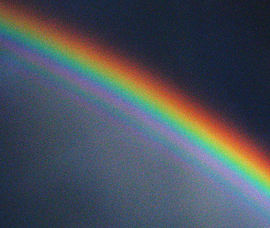 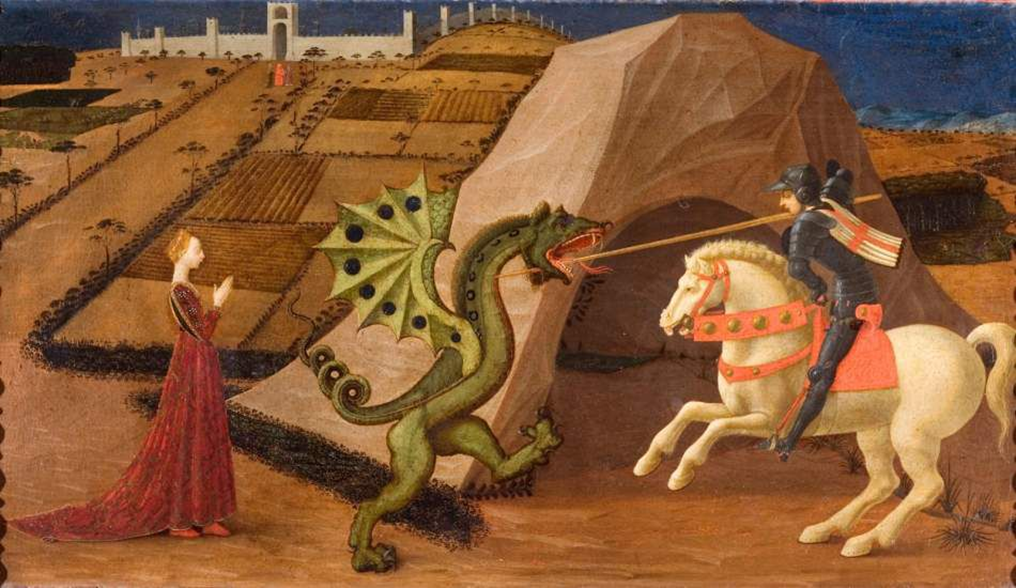 Diederiek van Loo, www.stadsdominee.nlAmersfoort, december 2020
[Speaker Notes: De afbeelding toont Sint Joris die de draak verslaat en daarmee de jonkvrouw redt. (schildering van Paolo Ucello, Italië, 1432) 
De draak is beeldtaal voor het kwaad en Joris is de aardse evenknie van de aartsengel Michael, die op bevel van God het kwade bestrijdt. 

Joris is de patroonheilige van de stad Amersfoort en hij spoort mij en alle andere inwoners van die stad aan om de boze machten die mensen gevangenhouden te bestrijden. Met deze training heb ik aan deze oproep van Sint Joris gehoor willen geven.]
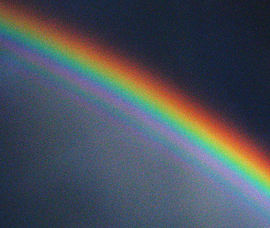 Professioneel
De afgelopen jaren hebben moedige vrouwen (en ook enkele mannen) hun verhaal gedaan onder de hashtag #metoo. Ze hebben de wereld opnieuw wakker geschud: 
een professionele relatie en een seksuele relatie gaan nooit samen.
Niet bij een huisarts, 
niet bij een specialist, 
niet bij een psychiater, 
niet bij de fysiotherapeut, 
niet bij een docent, 
niet bij een filmmaker,
niet bij een sportcoach, 
niet bij een dirigent, 
en ook niet bij een dominee. 

Nooit.
Uit de gedragscode van predikanten (beroepsethiek): 
de predikant is er verantwoordelijk en aansprakelijk voor dat de grenzen van de pastorale relatie worden aangegeven en bewaakt.
[Speaker Notes: Seksueel misbruik in een pastorale relatie is een professionele fout en een onacceptabele grensoverschrijding - geen overspel, flirt of relatie. 

Omdat pastoraat altijd op de evenwichtsbalk van nabijheid en distantie loopt is het goed alert te zijn op grensoverschrijdingen. In het pastoraat draait het vaak om kwetsbare mensen, om aandacht, zorg, liefde, houvast en hoop. Het vormt daarmee een risico-gebied, er hangt veel af van de integriteit van de pastorale hulpverlener.


De gedragscode voor predikanten in de PKN, beroepsethiek voor pastores is duidelijk: "Je eerbiedigt de persoonlijke, zowel fysieke als geestelijke integriteit van je gesprekspartner en bent je bewust van het gewicht dat je positie als vertrouwenspersoon meebrengt en van de afhankelijkheid die dat met zich kan meebrengen. Je bent je bewust van de eigenheid en vertrouwelijkheid van de pastorale relatie en bent er verantwoordelijk en aansprakelijk voor dat de grenzen van de pastorale relatie worden aangegeven en bewaakt. Je onderneemt in een contact uit hoofde van je ambt of dienst geen seksuele toenaderingspogingen in de vorm van seksuele handelingen, of toespelingen op of uitnodigingen tot seksueel contact en ziet af van gedragingen die als zodanig kunnen worden uitgelegd, en gaat ook niet in op seksuele toenaderingspogingen van je gesprekspartner.”]
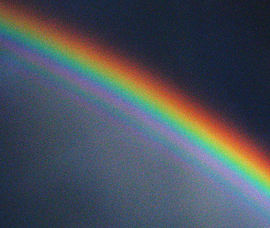 Strafrecht / kerkelijk protocol
"Seksueel grensoverschrijdend gedrag komt te veel voor 
en de gevolgen voor slachtoffers zijn vaak verwoestend en langdurig. 
Seks hoort altijd vrijwillig en gelijkwaardig te zijn. 
Als hiervan geen sprake is en onvoldoende rekening wordt gehouden met de positie van de ander, dan wordt dit in de nieuwe wetgeving aangemerkt als verkrachting.“
 
voorstel tot wetswijziging van minister Grapperhaus (5 november 2020)
[Speaker Notes: De tekst op deze dia gaat over het Nederlandse strafrecht. In de kerk hebben we ook te maken met het kerkelijke protocol en de gedragscode predikanten, die verwijzen naar procedures in de kerkorde. De classicale colleges voor opzicht zijn bevoegd om klachten inzake seksueel misbruik te onderzoeken. 
Maar de benadeelde kan dus, naast een kerkelijke procedure, ook aangifte doen bij de politie en kan er een strafzaak volgen, wegens ‘ontucht met iemand die aan je zorg is toevertrouwd’ of verkrachting. Beiden gelden als een ernstig misdrijf, met een maximale gevangenisstraf van 6-12 jaar. 

De woorden ‘vrijwillig' en vooral 'gelijkwaardig’ in dit voorstel tot wetswijziging zijn bij SMPR ook sleutelwoorden bij het beoordelen van een relatie als seksueel misbruik. In een situatie van machtsverschil is dus geen gelijkwaardige relatie mogelijk. Zie volgende dia.]
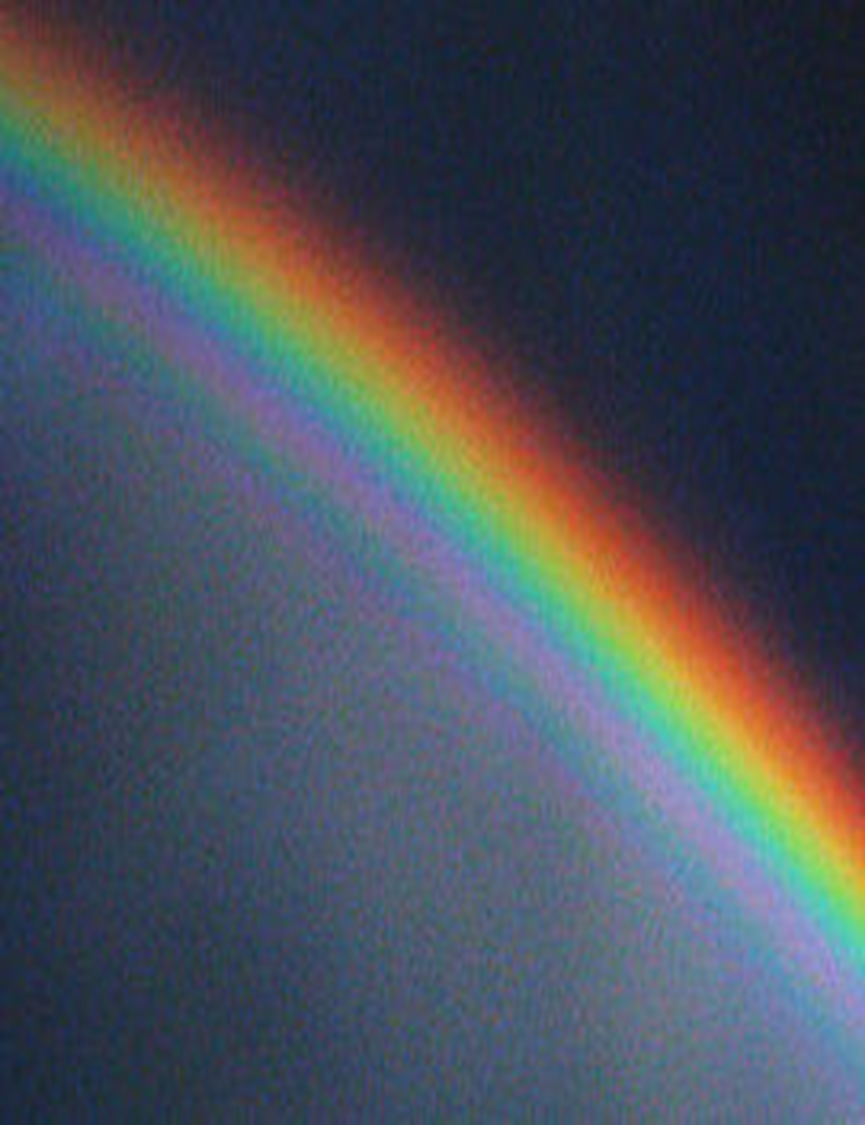 Twee ervaringsverhalen over seksueel misbruik in pastorale relaties
[Speaker Notes: twee ervaringsverhalen over seksueel misbruik in de kerk
 
Het ging niet goed met me. Ik had erg veel last van akelige ervaringen uit mijn kindertijd. Ik
was erg moe en depressief, terwijl ik blij zou moeten zijn: na een miskraam kregen we kort
daarna een zoontje en alles leek goed. Ik zocht steun bij mijn dominee. Hij had mijn man en mij fantastisch opgevangen na die miskraam en hij preekte ons altijd de tranen uit de ogen. Hij was een en al aandacht voor me. Als ik iets zei, deed hij net alsof opeens het licht aanging. Hij gaf mij het gevoel bijzonder te zijn en dat was wel een welkom gevoel, omdat ik me in het dagelijkse leven een mislukte dweil voelde.
 
De schade die hij mij, mijn huwelijk en gezin heeft toegebracht, is immens groot. Zeven jaar derving van levensvreugde. De kinderen hebben in hun eerste jaren te maken gehad met een zwaar gestreste moeder en ons huwelijk liep gevaar omdat mijn man zijn vrouw steeds meer zag veranderen in een angstig kind dat onbegrijpelijke woedeaanvallen had. Ik kon mijn frustraties niet uiten door de geheimhouding en de enige bij wie ik het kwijt kon, was – juist – de dominee, en zo was de cirkel rond. Hij vond het wel best zo. Wat ik het meest nodig had, was mijn eigen gevoel te kunnen vertrouwen. Juist die basis, die in mijn kindertijd al onder de voet gelopen was, heeft de dominee nog dieper bont en blauw getrapt, omdat ik door wat hij deed en door wat hij mij liet doen, mezelf steeds meer ging aanvallen. Terwijl ik hulp, steun en bemoediging nodig had.
Toen ik de dominee confronteerde, maakte hij er verder niet veel van. Vrijen was voor hem hetzelfde als met iemand een kop koffie drinken. ‘Nou goed, dan doen we het toch niet?’
+++
Pieter was dominee, maar Pieter was ook erg lichamelijk, hield makkelijk je hand vast, gaf je een knuffel. Toen hij me kuste, dacht ik: ach joh, je maakt er meer van dat het was, maak je er niet druk om. Dat had ik beter wel kunnen doen... Op een avond, na een vergadering in de kerk, toen iedereen weg was en ik de laatste dingen opruimde, kwam hij naar me toe en begon hij me aan te halen. Ik duwde hem weg. Hij hield me vast en vroeg wat er was en zei vervolgens dat het niet slecht was, ook al was ik getrouwd en hij ook. Dat ik er maar over moest nadenken en we het er later nog wel over zouden hebben. Dat deden we ook. Maar vanaf toen beëindigde hij al onze afspraken met kussen en niet veel later met meer en meer aanhalingen en gevlei. Pieter praatte het allemaal goed. Liefde kon niet verkeerd zijn, enzovoorts. Hij liet me zelfs denken dat mijn man me niet waardeerde. Hij deed dat wel. Voor hem was ik alles, zei hij. Hij wist wat ik nodig had. Hij probeerde me over te halen tot seks. Het zou goed zijn voor mijn huwelijk en er was niets mis met liefde, want daar kon niets mis mee zijn. ‘Denk er maar over’, zei hij weer. Nou, ik deed niets anders dan dat. En uiteindelijk bezweek ik aan zijn verleidingen. Maar als onze liefde zo groot was en zo goed was, waarom moest het dan geheim blijven? Waarom kon het niet anders? Pieter zei dat niemand het zou begrijpen en dat het mensen hun geloof zou afnemen. Dat wilde ik niet op mijn geweten hebben. Zelfs als iemand ernaar zou vragen, mocht ik niet zeggen dat we iets hadden samen, waarschuwde hij mij. Hij zei ook dat het hem zijn baan zou kosten. 
Later dacht ik: en wat kost het mij? Mijn huwelijk hielp het echt niet. Ik wilde wel meer van mijn leven, meer van mijn huwelijk en meer van mijn man, daar praatte ik ook over met Pieter, maar ik wilde niet dít. Toen kwam Pieter met het verhaal dat hij een andere vrouw had ontmoet. Hij ratelde maar door. Ze was geweldig. Hij wilde scheiden van zijn vrouw en verder met haar. De grond zakte onder mijn voeten vandaan. Ik hoorde bijna niets meer van wat hij zei. Het leek of ik een vriend kwijtraakte. Een vriend die ik in dit ingewikkelde leven inmiddels zo enorm hard nodig had. Maar hij was wel degene die dat leven zo ingewikkeld gemaakt had... Hij wilde me zoenen. Ik duwde hem van me af. Kwaad verdween hij.Ik zocht een therapeut. Ik kon het niet meer alleen. Ik vertelde hem over mijn verhouding met Pieter. ‘Dat is geen verhouding’, zei hij. ‘Dat is misbruik.’ Dat was het begin. Ik zocht en las alles wat ik kon vinden en het hele plaatje ontvouwde zich langzaam aan voor mijn ogen. Alles wat Pieter had gezegd, was onzin. Hij manipuleerde mij gewoon in de richting die hij wilde. Ik liet me niet meer lastig vallen. Het woord misbruik was het begin van de waarheid en het begin van het einde.]
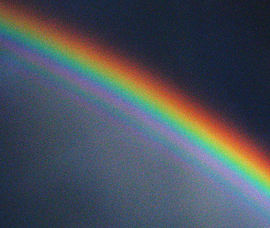 Seksueel misbruik in een pastorale relatie 
is misbruik van macht of vertrouwen 
door een pastor, een kerkelijk functionaris of	een kerkelijke vrijwilliger ten opzichte van een gemeentelid,

in de vorm van seksuele handelingen, seksuele toespelingen ofuitnodigingen tot seksueel contact dan wel ander intimiderend gedrag,meestal onder druk van geheimhouding.
Geschonden vertrouwen
[Speaker Notes: Een gemeentelid neemt de pastor in vertrouwen. Hij/zij wordt een steun en toeverlaat.Dan wordt geleidelijk de grens van een gewoon pastoraal contact overschreden. Er ontstaat een persoonlijke, intieme verhouding die in een professionele relatie niet thuishoort. De pastor maakt misbruik van zijn macht en van het vertrouwen van het gemeentelid. En dat kan niet.

Seksueel misbruik 'overkomt' de pastor niet zomaar. Er is bijna altijd sprake van een glijdende schaal, van fantaseren naar plannen maken naar handelen. Het begint meestal non-verbaal met blikken en gebaren, vervolgens met kleine overschrijdingen zoals het vertellen van persoonlijke dingen, het laten uitlopen van gesprekken en het uitwisselen van geschenken, tot het verkleinen van de fysieke ruimte, aanrakingen, vragen naar het seksuele leven, het fantaseren over seksuele gemeenschap en soms de gemeenschap zelf.

Uit bijna alle verhalen van vrouwen en mannen die een seksuele relatie met hun pastor hebben gehad, blijkt dat dit beschadigend was en soms traumatisch. Dat is meestal niet een inzicht dat er direct is. De pastorale relaties waarin zoiets gebeurt, zijn meestal relaties waarin ook goede dingen gebeuren. Het is moeilijk afstand te nemen en te kijken naar wat óók gebeurt en wat uiteindelijk veel meer bepalend is.Het kan geruime tijd duren eer mensen het woord 'misbruik' in de mond kunnen en durven nemen. Dat komt door de afhankelijkheid van het gemeente- of parochielid en de loyaliteit ten opzichte van de pastor. Zij/hij is geneigd het gebeurde te ontkennen of te verzachten. Zij/hij gunt hem de plaats in de gemeente, want het is zo’n goede pastor, de preken zijn zo goed. Tegelijkertijd echter groeit het gevoel van gebruikt, misbruikt te zijn en moet voorkomen worden dat anderen ditzelfde overkomt.

Onder seksueel misbruik vallen niet alleen aanranding en verkrachting, maar alle seksueel getinte aandacht, toespelingen, contacten die door de ander als ongewenst worden ervaren maar die niet geweigerd kunnen worden. Het gaat om elke relatie binnen het kerkenwerk die een pastor (of vrijwilliger met een specifiek ambt of functie) onderhoudt, zowel functionele als vertrouwelijke relaties. Van hen mag verwacht worden dat ze professioneel en dus betrouwbaar omgaan met de aan hen toevertrouwde opdracht en verantwoordelijkheden.

Misbruik is dus allereerst een professionele fout, een beroepsfout. Daarom gaat de kerk daar allereerst zakelijk mee om: het wordt gemeld aan de Commissie voor Opzicht (zoals bijvoorbeeld artsen hun Tuchtcollege hebben). Want de kerk wil uitsluitend betrouwbare mensen in dienst hebben. Belangrijk is dat er eerst aandacht is voor de pijnlijke waarheid en voor recht, en dat pas in een (veel) later stadium gesproken wordt over vergeving, barmhartigheid en verzoening. Die woorden zijn in de eerste fase niet aan de orde.]
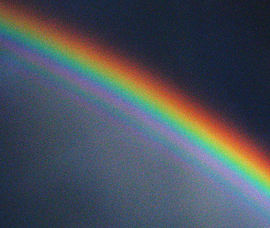 casus 1: Een ouderling uit uw gemeente (man, getrouwd) heeft een goed pastoraal contact met een vrouw uit uw gemeente die net gescheiden is en een moeilijke tijd doormaakt. Ze krijgen een intieme relatie. 
casus 2: Een ouderling uit uw gemeente (man, single) heeft een goed pastoraal contact met een vrouw uit uw gemeente die net gescheiden is en een moeilijke tijd doormaakt. Ze krijgen een intieme relatie.
casus 3: Een predikant uit uw gemeente (man, single) heeft een goed pastoraal contact met een man uit zijn gemeente (single) die een moeilijke tijd doormaakt. Ze krijgen een intieme relatie.
casus 4: Een predikant uit een naburige gemeente (man, getrouwd) heeft een goed contact met een vrouw uit uw gemeente (getrouwd) die een moeilijke tijd doormaakt. Ze krijgen een intieme relatie.
casus 5: Een predikant (vrouw, single) heeft een goed pastoraal contact met een man (getrouwd) die ze kent van de Rotary en die een moeilijke tijd doormaakt. Ze krijgen een intieme relatie.
casus 6: De dirigent van uw kerkkoor (in dienst van uw gemeente, weduwnaar) heeft een ruim hart en koorleden kunnen altijd hun zorgen bij hem kwijt. De contacten met een van de koorleden (man, getrouwd) zijn intensief. Ze krijgen een intieme relatie. 
casus 7: Twee leden van het kerkkoor (man, getrouwd en vrouw, gescheiden) worden verliefd op elkaar en krijgen een intieme relatie.
ja, misbruik (rode kaart)


ik twijfel (geen kaart)


nee, geen misbruik (groene kaart)
[Speaker Notes: Maak voor iedereen een rode en een groene kaart. Eerst geeft iedereen zijn mening over de genoemde casus, nog zonder onderlinge discussie. Nadat over de casus ‘gestemd’ is bespreken waarom men denkt dat het wel of niet seksueel misbruik is, waar de twijfel zit. Bij aarzeling: vervang ouderling/dominee/dirigent-in-dienst-van-de-gemeente eens door huisarts en patiënt. Of door fotograaf en model. Hoe ligt het dan? Dat helpt soms om de dingen van iets meer afstand te zien. 

Belangrijk om in het oog te houden: of de seks of intimiteiten nu wel of niet gewenst waren: het blijft misbruik van een professionele relatie, machtsmisbruik van de predikant/ouderling/dirigent. Of het ook overspel is, dat is een andere zaak. Huwelijkse ontrouw kan ook ingrijpend zijn, maar is allereerst een zaak van de echtelieden. Op overspel staat in Nederland geen wettelijke straf. Natuurlijk kan het in sommige gemeentes zo zijn dat een predikant van wie overspel bekend wordt in een onhoudbare positie terechtkomt, vanwege 'zonde tegen het zevende gebod' of een 'levensstijl die botst met de normen en waarden van de christelijke gemeente' (casus 4). Maar dat is een interne kerkelijke kwestie, geen misbruik van een professionele (pastorale) relatie.

Casus 4 en casus 7 zijn geen misbruik, alle overige gevallen wel.]
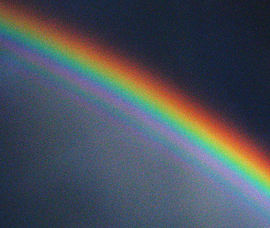 Dader / Slachtoffer
Voor de dader is het moeilijk om onder ogen te zien wat hij heeft gedaan. Bagatelliseren en rationaliseren zijn methodes om schuld te bekennen en tegelijkertijd te ontkennen. 




Maar ook bij slachtoffers duurt het soms lang voordat ze het gebeurde als seksueel misbruik kunnen benoemen.
SCHAAMTE
Bijna altijd gaat in situaties van misbruik de meeste aandacht uit naar de dader.
[Speaker Notes: Dader / slachtoffer: het lijkt zo’n prettige heldere afbakening. Maar uiteraard is de werkelijkheid veel complexer. Dader-predikanten zijn vaak joviale, charismatische, goed bekend staande dominees. Dat ze ook veel goeds voor de gemeente, of bv de jongeren gedaan hebben neemt niet weg dat ze in dit geval professionele en ambtelijke grenzen hebben overschreden en daarmee grote schade aangericht. 

Ook het beeld van een slachtoffer behoeft nuancering: slachtoffers zijn niet alleen zielige, afhankelijke en kwetsbare mensen, maar vaak ook sterke vrouwen, die uit grote liefde voor de kerk niet langer willen zwijgen over misstanden.

Voor de dader is het niet eenvoudig om onder ogen te zien wat hij heeft aangericht.  Want misbruik past niet in het zelfbeeld van de dader, hij voelt zich geroepen om God en zijn naaste te dienen. Ze zijn met ontferming bewogen over de gewonde medemens. Hij ziet zichzelf niet als iemand die eigen voordeel het zwaarst laat wegen en de kwetsbaarheid van anderen uitbuit. 
Bovendien staat alles op het spel: behalve zijn identiteit (zelfbeeld) ook zijn ambt en werkkring, zijn salaris, zijn woning (pastorie), wellicht zijn huwelijk, zijn vriendschappen. Hij wordt van gewaardeerd pastor een seksueel delinquent.  
Hij is bang, hij ‘moet’ wel ontkennen. Of in ieder geval: bagatelliseren: “Ik heb haar alleen maar omhelsd en gekust”. 
Maar het is de misbruikte die de ernst van het gebeurde bepaalt. Misschien is voor haar door die kus een vertrouwensvolle relatie verbroken, een gevoel van veiligheid verloren, de kerk opgehouden vindplaats van morele oriëntatie te zijn. Of hij rationaliseert: “Zij heeft me verleid.” 
 Als verdedigingsmechanisme kunnen excuses worden aangewend (het is wel erg, maar ik ben niet verantwoordelijk, ik kon er niets aan doen) of rechtvaardigingen (ik ben wel verantwoordelijk, maar het was helemaal niet erg). Daders hebben vaak meer last van schaamte dan van schuldgevoelens. Als dader is hij bang voor een aanklacht, bang voor bekendwording, onrustig, prikkelbaar, probeert alles te controleren en moet steeds op zijn hoede zijn. Hij verdraait de waarheid en gaat steeds meer in zijn eigen verhaal geloven. En bij ontmaskering en openbaarwording zal de dader het zo draaien dat HIJ het slachtoffer is. De negatieve gevolgen voor hemzelf, niet voor de misbruikte, staan in zijn gedachten centraal. Maar hoe moeilijk ook: het erkennen van schuld is de eerste noodzakelijke stap voor de dader. Er moet recht worden gedaan. 

Ook het beeld van slachtoffers behoeft nuance. Ook psychisch gezonde mensen kunnen slachtoffer worden (ook wel genoemd: misbruikte, benadeelde). De dadermechanismen zijn erg subtiel. Soms duurt het lang voor mensen naar buiten komen met hun verhaal. Ze zijn (vaak terecht) bang voor isolement, voor de mechanismes van ‘blaming the victim’, dat niet de dader, maar het slachtoffer de schuld krijgt.  Zij hebben gezorgd voor al dit gedoe in de gemeente en ze maken de dominee zwart, die toch zo hard werkt voor de gemeente. Ook hun loyaliteit aan de kerk weerhoudt hen met hun verhaal naar buiten te komen. 

Het heersende beeld van wat een slachtoffer is: passief, naief, zielig, draagt bij aan de weerstand die misbruikten voelen om zichzelf als slachtoffer te zien. En evenzo vindt de kerkgemeente het moeilijk om te beseffen dat vrouwen die niet aan dit stereotype beeld voldoen wel degelijk slachtoffer kunnen zijn van een grensoverschrijdende pastor. 
Dan is het goed om te bedenken dat een mens altijd meer is dan alleen maar slachtoffer. Zij is bijvoorbeeld ook manager, zus, moeder, sopraan in het koor, diaken. In die veelheid van rollen kan een bron van kracht schuilen om uit de slachtofferrol te kunnen stappen, de autonomie te herwinnen op afhankelijkheid en gebrek aan zelfvertrouwen. Veel benadeelden houden moeite met vertrouwen en met intimiteit. Gevoelens van angst, eenzaamheid, minderwaardigheid, schuld en schaamte tekenen hun leven. Ze zijn verward over hun eigen gevoelens en over hun mensenkennis. Het was liefde, maar het bleek misbruik. Dat is pijnlijk en schaamtevol. De onmacht die ervaren is wordt soms geuit door cynisme, door heftig en dwingend gedrag, door angst om op eigen benen te staan, gevoel van nietswaardig te zijn. En hoewel ze niet mede-schuldig waren of zijn is het ook niet terecht om een slachtoffer weg te zetten als een lappenpop, totaal weerloos en willoos. Het is goed als de misbruikte ook kijkt naar haar aandeel in het gebeurde. 

Schaamte heerst (achteraf) ook vaak bij de kerkenraad: Ik had het moeten zien, ik heb het niet gezien, ik heb er geen acht op geslagen, ik dacht dat het niet waar was. Had ik het kunnen voorkomen, kunnen stoppen?]
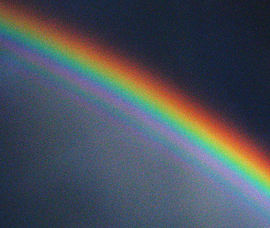 Macht
Je kon toch ‘nee’ zeggen?!
Seksueel misbruik in een pastorale relatie is machtsmisbruik – 
geen overspel, affaire, flirt of relatie.
[Speaker Notes: Seksueel misbruik is misbruik van macht. Denk niet dat seksueel misbruik een afgebakend probleem is dat speelt bij een paar minder principiële mannen in wisselwerking met een paar bijzonder kwetsbare, slappe en/of naïeve vrouwen. De realiteit is anders. Vaak wordt gezegd: ‘Het overkomt mij niet’, en ‘Daar ben je toch zelf bij’. Maar misbruik begint zo geleidelijk en ongemerkt dat het vaak pas achteraf als zodanig herkend en erkend wordt door het gemeente- of parochielid. Zij/hij bevindt zich in een kwetsbare situatie. Bij een hulpvraag maakt zij of hij zich bovendien afhankelijk van de aandacht en toewijding van de pastor, waarbij ook behoefte is aan warmte en geborgenheid.

Fysieke kracht of dwang zijn meestal niet aan de orde bij seksueel misbruik in kerkelijke gemeentes, het voltrekt zich allemaal heel subtiel. Seksueel misbruik is een vorm van ‘grooming’, mensen worden geleidelijk maar zeker ingesponnen in een web van aandacht en geheimhouding, afhankelijk gemaakt totdat ze geen ‘nee’ meer kunnen zeggen. Loyaliteit aan de kerk en aan de pastor, twijfels aan zichzelf, en aan de eigenwaarde belemmert voor de misbruikte een helder zicht op wat er gebeurt. Slachtoffers geven naderhand soms zichzelf liever de schuld van het misbruik dan dat ze aanvaarden dat ze machteloos stonden.

Lange tijd werd alleen de vraag gesteld of het seksuele contact tussen voorganger en gemeentelid een vorm van overspel was. “Zonde tegen het zevende gebod”. Sinds ongeveer 30 jaar is de kijkrichting verschoven van een romantisch discours naar een machtsdiscours. Van seksualiteit naar professionaliteit. Want als er gesproken wordt in termen van ‘relatie’ en ‘liefde’ wordt een zekere vorm van wederkerigheid, wederzijdsheid en mede-verantwoordelijkheid verondersteld. 
Natuurlijk heeft iedereen het vermogen om een deel van het gedrag (inclusief gedachten en gevoelens) van een ander te bepalen, maar de een heeft daartoe meer mogelijkheden dan de ander. Voor wie ‘macht’ een woord vindt dat niet bij de kerk en haar opdracht past: macht is ook de mogelijkheid om het goede te doen of het goede te laten gebeuren. De vraag moet dus zijn hoe en in wiens belang de machtsmiddelen worden ingezet. 

De voorganger heeft in een gemeente veel theologische macht. Bronnen van deze macht/dit gezag zijn studie, roeping, kerkelijke zending/ambt, tijd, charisma, status, welsprekendheid, charisma etc. De voorganger is de drager van het gezamenlijke ‘geheiligde’ doel van de gemeente. Maar ook informele, sociale macht ligt vaak bij de voorganger: zij zijn (mede)dragers van de eenheid van de gemeente, zij zijn pastor voor elk van de gemeenteleden en kennen de levensverhalen.
Hoe integer deze voortrekkersrol ook wordt ingevuld, hoe zeer op basis van gewenste gelijkwaardigheid, de positie brengt toch automatisch een bepaald gezag mee dat het voor gemeenteleden moeilijker maakt om ‘nee’ te zeggen tegen een aanbod of voorstel dat de grens van een integer pastoraal contact overschrijdt.

Vanwege deze machtspositie is het dus ten allen tijde aan de professional om de grenzen en de veiligheid/integriteit van het contact te bewaren en te bewaken. Kort door de bocht: zelfs al zou een gemeentelid de dominee verleiden als een echte MataHari, dan nog is de dominee schuldig als hij erop ingaat. 

Formele structuren begrenzen de macht van de eenling. Hoe informeler de groep, hoe groter het gevaar van misbruik van (charismatische) macht.]
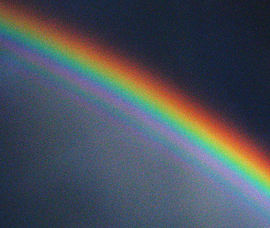 “Het was net zo’n beetje oorlogsgebied. Wie is je vijand en wie is je vriend. Maar voor mij was het: wie weet het wel, wie weet het niet? Weet de ander dat ik het ben?” 



“Wij zaten in een wijkgroepje, dat werd geleid door F. En zij zei: ‘Ik heb geruchten gehoord, ben jij het, die wat met hem heeft gehad?’ Zo noemde zij dat. ‘Ja, dat ben ik’. ‘Hoe durf jij dan aan onze wijkgroep mee te doen?’
De gemeente: warm bad of koude douche?
Psychologische gevolgen
Spirituele gevolgen
Sociale gevolgen
geschonden lichaam van Christus
[Speaker Notes: Wat is het eigene van seksueel misbruik in een kerkelijke context? De dynamiek van de kringen dader, slachtoffer, gemeente.

De psychologische gevolgen van seksueel misbruik in een pastorale relatie zijn dezelfde als die van misbruik in een andersoortige hulpverleningsrelatie: angst en depressie, PTSS, schaamte, gevoelens van machteloosheid en onveiligheid. Maar daarnaast ontketent seksueel misbruik in een pastorale relatie ook spirituele noden: het geschonden vertrouwen tast vaak ook het geloof aan, door de verstrengeling van heiligheid/predikant/God en misbruik. De band met de kerk en de kerkgemeenschap lijkt op die van ouders en kinderen. Er is nabijheid en zorg bij lief en leed, je hoort bij elkaar, er is vertrouwen. En ook als je pijn wordt gedaan is de rek groot. Maar de kwetsbaarheid en daardoor de schade is evenredig groot. Dat maakt dat slachtoffers de schuld en de verantwoordelijkheid vaak bij zichzelf zoeken. Ze zijn bang om alles te verliezen en dat is een (te) hoge prijs. Loyaliteit krijgt dan meestal de vorm van zwijgen.

Anders dan bij misbruik door bijvoorbeeld een arts zijn de sociale gevolgen bij misbruik door een predikant veel groter. De kerkgemeente is vaak ook het sociale netwerk van het slachtoffer. Er is meteen een hele grote groep mensen bij betrokken: de kerkgemeente en (zeker in een dorp) ook de school, de sportclub, de muziekvereniging etc etc. Slachtoffers moeten zich verhouden tot alle uitgesproken en onuitgesproken gedachten en beelden van gemeenteleden. Ze hebben het gevoel dat ze zich niet meer kunnen vertonen. En in de gemeente heerst de neiging om ‘de schade te beperken’, alles liefst onder de pet te houden of minstens klein te houden. Maar waar de dader is, kan het slachtoffer niet zijn. Is de dader in het centrum van de gemeente (predikant, geachte ouderling), dan schuift het slachtoffer naar de marge. Daardoor ervaren slachtoffers vaak eenzaamheid en onbarmhartigheid en uitsluiting uit de gemeente, nog naast de pijn van het seksueel misbruik. 

De gemeente wordt wel het secundaire slachtoffer van seksueel misbruik genoemd.  Want de onthulling van seksueel misbruik maakt in de gemeente veel emoties los. Niet alleen het vertrouwen van de benadeelde is beschadigd, ook het vertrouwen van de gemeenschap is geschonden. En daarmee is een ideaal verloren, er is publieke verlegenheid. Vaak is sprake van partijvorming en verdeeldheid vanwege verschillende loyaliteiten. De gemeente blijft gekwetst, futloos, soms zelfs apathisch achter en moet door een rouwproces heen om dit trauma te verwerken. “Het wordt nooit meer zo als vroeger.”
Seksueel misbruik door predikanten kan dus gevolgen hebben voor alle gemeenteleden, op persoonlijk vlak, voor de onderlinge relaties in de gemeente, voor de organisatie en voor de geloofsbeleving. 

Maar de gemeente kan ook veel steun geven. Belangrijke factoren zijn dan: eerlijkheid, het slachtoffer serieus nemen en betrekken bij de procedure, duidelijke stellingname en het verlangen dat er recht gedaan zal worden, een kaartje en bloemetje. “Op een gegeven moment had de scriba het zo geregeld: als jullie een kaartje naar het slachtoffer willen sturen dan stuur je het maar naar mij, dan breng ik het wel. Soms stond er zomaar een bloemetje bij de deur.”]
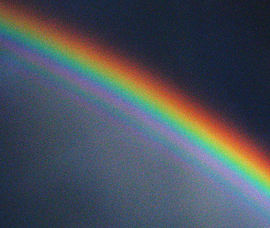 Is dan niets meer heilig?
Wat doet misbruik in een gemeente met je geloof, je mensbeeld, Godsbeeld, je idee van wat kerk is?
Hoe kan geloof opnieuw tot krachtbron worden?
Vergeving & verzoening

Wie stelt de vraag naar vergeving? Met het oog waarop? Wie heeft belang bij ‘vergeving’?
[Speaker Notes: In een situatie van misbruik slaat het mooiste om in het slechtste. De titel van deze dia is een uitroep van een gemeentelid dat hoort van seksueel misbruik in haar gemeente. 

Manipuleren met Bijbel en geloof is iets dat de daderproblematiek extra complex maakt: als de dader zijn handelwijze legitimeert met ‘God is immers zelf liefde’, dan ontneemt hij daarmee helende kracht aan religieuze taal. Als het de dader is die spreekt van zonde, berouw, schuld, vergeving en genade, worden deze woorden bezoedeld door zijn hypocriet handelen.  
De vragen en deze uitroep zijn aanzet voor gesprek, want het loont om na te gaan welke waarden de gemeente kenmerken. Hoe gaan we met elkaar om? Is er aandacht en eerbied voor (het geheim van) de ander? Hoe is de beeldvorming rondom mannen, vrouwen, gezin. Hoe open is de communicatie? Hoe kijken we tegen de predikant aan, welke plaats geven we hem, is er kritiek op hem mogelijk? 

“God die ons heeft samengebracht, wist hoezeer ik iemand als jij nodig heb, maar de mensen kunnen dat niet begrijpen, dus we moeten er verder niet over spreken.” legitimering en opdracht tot geheimhouding inéén. Citaat van een pleger-predikant. 
De meest gestelde vraag of geslaakte uitroep in een proces van seksueel misbruik in de gemeente is "we moeten toch vergeven?" Maar waarom eigenlijk? Kan dat wel? En wanneer dan? En wie moet wie vergeven? En hoe dan? Kortom: belangrijk, maar nog niet zo eenvoudig. 
De kerkelijke kernbegrippen ‘verzoening’ en ‘vergeving’ mogen niet losgemaakt worden van evenzo krachtige kernbegrippen gerechtigheid en bevrijding. Verzoening kan geen plicht zijn, vergeving geen gebod. Als er te snel harmonie wordt gezocht, de blik op de toekomst gericht is dat vaak in het belang van de dader. En de gemeente die te snel om verzoening roept, walst meestal over het slachtoffer heen en heeft de eigen rust op het oog. 

De hele gemeente is gekwetst, is ziek en moet zich bezinnen. Die bezinning betreft ook de liturgie, de gebeden, de liederen, de Godsbeelden, het pastoraat, zowel individueel pastoraat als collectief. “Pastoraal is dat, denk ik, de moeilijkste periode die een gemeente kan overkomen. We hadden er vooraf over na moeten denken: welk project zetten wij hierop om te komen tot een hersteld vertrouwen in de gemeente?” (ouderling)

Geloof kan zeker helpend zijn voor slachtoffers van misbruik. Van groot belang blijkt de vraag: Hoe kijkt God naar het kwaad van misbruik en hoe kijkt Hij naar mij als beschadigd mens? Is dat met liefde? Is het helend, helpend, zorgend, dragend? Wordt God ervaren als bron van kracht, als Rechter, als Helper en Bevrijder van armen en verdrukte mensen, als de Barmhartige en de Nabije? Welke namen voor God zijn helpend en welke zijn belemmerend, zijn ‘aangetast’? 
Voor anderen is God teveel verbonden met de kerk en de gezagsdragers die zich hun functie onwaardig hebben getoond. Zij voelen zich ook door God verraden en in de steek gelaten. 
Voor sommige slachtoffers is Jezus toegankelijker in het geloof dan God: Jezus is nabij, betrouwbaar, liefdevol, mede-lijdend, ook hij een mens van smarten. 

Enige citaten van slachtoffers – bedoeld om een beeld te krijgen wat er allemaal meespeelt. Citaten zijn overgenomen uit Christiane van den Berg-Seiffert in haar onderzoek naar kerk en grensoverschrijding: ‘Ik sta erbuiten, maar ik sta wel te kijken’.
“De Bijbel werd gebruikt om mensen te manipuleren. (…) ‘Er staat in de Bijbel: zo moet je liefhebben.’ Dus als ik dat niet deed, dan deed ik niet wat God wilde. Dus het was bijna verkeerd… Als ik hem weigerde, voelde het voor mij alsof ik dan God weigerde. Want hij wist dat altijd aan de Bijbel te relateren.”
 
“Ik besefte dat ik alles anders hoorde, omdat ik voor die tijd... G. een beetje als Jezus zag, denk ik. Dat beeld gaf hij gewoon. G. wás erg bekommerd om vluchtelingen. Hij hád er altijd tijd voor. Hij vertelde erover bij zijn bijbeluitleg. Als het over Jezus ging, of over God, dan zag je ook G. voor je.”
 
“Ik vind het wel logisch. Ik begrijp het wel in elk geval. Dat ze het niet kunnen vergeten. En dat dat moeilijk is. En ik begrijp ook dat het verwarrend is. Als je een heel goede rouwdienst, of trouwdienst, of doopdienst hebt gehad. En opeens wordt van die persoon gezegd… Ja, dat het eigenlijk een slecht figuur is. Mensen vroegen dat dan ook: ‘Klopt dit nou dan nog wel? Geldt die doop dan nog wel? Is dat huwelijk volwaardig?’ Zulke vragen kreeg de kerkenraad op een gegeven moment. Het zijn heel zware dingen die dan komen. Een van onze kinderen is door hem gedoopt. Zij zei op een gegeven moment: ‘Mama, is dat nou wel een goede doop geweest die ik heb gehad?’ (…) Dat is het verwarrende met predikanten. Zij doen ook zoveel goed.” 
 
“Als ze dat horen, dan willen ze vasthouden aan het oude. Vasthouden aan dat beeld van de dominee die zo goed preekt, die zo lief voor hen geweest is, die hen zo goed geholpen heeft. Als dat beeld valt, valt je hele geloof.”
 
“Waar ik een beetje allergisch voor geworden ben is, zeker als mensen preken over overgave: ‘Het is goed om je over te geven aan God”, dan denk ik… Ook omdat overgave voor mij heel veel met het misbruik te maken heeft. (…) Overgave voelt ontzéttend onveilig. En zeker binnen de kerk. Als een mens dat van mij vraagt, dan denk ik: nee!”
 
En dat heeft minstens tien jaar geduurd dat ik elke zondag tranen voelde, of dat ik dat in moest houden. Elke zondag. (…) Als dan bijvoorbeeld de dominee bezig was met avondmaal. Dat hij dan zei: ‘Dit is mijn lichaam.’ – Bam! Ja. Dominees en lichamelijkheid, dat is niet zo’n fijn onderwerp bij mij. Of: Hij gaat ons in en uit. Of: dingen uit het Hooglied. Of: Israël, mijn beminde… Je gezien voelen door God…
 
“Wat betekent dat dan? Dat God erbij was? Dat maakt het alleen nog maar erger. (…) Ga dat niet zeggen, alsof dat een troost is dat God erbij was. Dat was eigenlijk het idee. En dat heeft jaren geduurd, tot ik op het punt durfde te komen om die leer ook los te laten. En te beseffen: ja, daar was ik gewoon… daar was ik alleen.”]
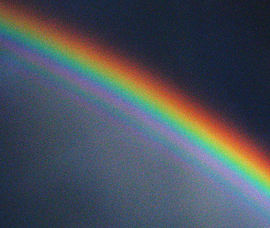 Luisteren, niet oordelen. De moed van het slachtoffer om te spreken versterken.

Ga zorgvuldig om met ambtsgeheim

Minderjarigen? Meteen ingrijpen.

Niet zelf rechercheren of ondervragen. Neem contact op met meldpunt SMPR. 

Manage de roddels en geruchten door openheid over procedure, zwijg over de inhoud en noem geen namen. 

Vertrouwenspersoon aanbieden en gemeentebegeleider vragen via SMPR

Kerkelijke klacht en/of aangifte bij de politie
Help! Wat moet ik doen?
Je bent voorzitter van de kerkenraad en je hoort van een klacht tegen de predikant vanwege grensoverschrijdend gedrag.

	wat is je eerste gedachte/emotie? 
	wat wil je bereiken, wat voorkomen?
[Speaker Notes: Door middel van beide vragen willen we aandacht geven aan de eigen emoties rondom dit onderwerp, om die te onderkennen en te verwoorden. Laat iedereen de antwoorden formuleren en ook echt opschrijven, ongecensureerd. Lees voor in de kring. Waarschijnlijk liggen in die eerste ronde al alle vooroordelen en ondoordachte reacties op tafel die zo’n pijn kunnen doen. En de natuurlijke neiging van een mens om altijd solidair te zijn met de meest-machtige. 
Wat is je eerste gedachte? – Mogelijke antwoorden: ik ben boos omdat het net zo lekker liep in de gemeente en nu dit. Zoiets doet onze dominee niet!! Hij heeft pas nog ons kind gedoopt en het is echt een goede pastor. 
Wat wil je bereiken en wat voorkomen?  -  Mogelijke antwoorden: Rust in de gemeente. Dat de pers er geen lucht van krijgt. Waarheid en de onderste steen boven. Dat er rechtgedaan wordt aan het slachtoffer. Dat de gemeente financieel niet ten onder gaat.

wat gebeurt er als er in jouw gemeente een geval van seksueel misbruik aan het licht komt? 
Het belangrijkste is te vinden in het PKN Protocol voor gemeenten die geconfronteerd worden met (seksueel) misbruik in pastorale en gezagsrelaties en op de website www.smpr.nl . In het protocol dat gratis op te vragen is staat een stappenplan en een bijzonder behulpzaam stroomschema. 

Bij minderjarigen meteen ingrijpen tbv de veiligheid van dit kind en ter voorkoming van mogelijk meer slachtoffers
Bij volwassenen niet de regie overnemen van het slachtoffer. Ondersteun haar, maar laat haar haar eigen tempo en haar eigen behoefte, om wel/geen klacht in te dienen. 
Kies onomwonden voor het belang van het slachtoffer. Het blijkt dat maar in een enkel geval het slachtoffer lid kan blijven van de gemeente waar het misbruik plaatsvond. De vraag moet dus zijn: Hoe kunnen we de kerk weer tot een plaats van heil maken voor wie onheil ervoer en  ‘onheilig’ is behandeld? 
In het hele proces transparant en alert handelen, zodat de doofpot geen kans krijgt.
Wees terughoudend in publiciteit/openheid maar laat geruchten niet zomaar op zijn beloop. Ze gaan niet vanzelf over. Altijd open over procedure: “Er is een klacht binnengekomen dat de predikant zich niet aan de gedragscode heeft gehouden. Die klacht wordt nu onderzocht en behandeld. Zo gauw we meer weten zullen we u/de gemeente inlichten.” Noem geen namen.]
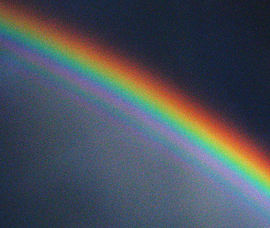 PROTOCOL SMPR
5.1 Ambtsdrager en visitator voeren een gesprek met beschuldigde. Zet drie stappen > Let op de aard van het gesprek. U kunt uitsluitend informeren. U heeft geen onderzoeksrecht. > Ga na welke van de onderstaande situaties op uw situatie van toepassing zijn. 5.2 De beschuldigde ontkent de beschuldigingen. Zet de volgende stappen > Stel de benadeelde respectievelijk de melder op de hoogte van dit feit.> Informeer hen over de mogelijkheden van een Klacht (4).> Ga na of u verder onderzoek noodzakelijk acht. Zie Mogelijke stappen van de kerkenraad (5.5).> Houd alle betrokkenen op de hoogte. 
> Bied de melder respectievelijk de benadeelde pastorale zorg aan
U hoort van mogelijk misbruik.  Dat kan op verschillende manieren.
1.1 U hoort het van de benadeelde. Deze kan verschillende bedoelingen hebben: Wil benadeelde het alleen maar kwijt? > Ga naar Pastorale zorg (2). Wil benadeelde het melden? > Ga naar Melding (3). Wil benadeelde een klacht indienen? > Ga naar Klacht (4)
1.6 U hoort het van anderen of via geruchten Zijn er geruchten? > Ga naar Gesprek met beschuldigde (7.2).
3.1 Melding vindt plaats door benadeelde U zet vijf stappen in genoemde volgorde. > Zorg voor een schriftelijk verslag van de melding en leg het ter verifiëring voor aan de benadeelde. > Meld dat het ambtsgeheim wordt doorbroken en breng een tweede ambtsdrager op de hoogte, bij voorkeur de voorzitter van de kerkenraad.> Betrek het classicaal college voor de visitatie bij uw zaak. Zij wijzen twee visitatoren aan, bij voorkeur een man en een vrouw. > Samen met de visitatie voert u een gesprek met beschuldigde.> Ga naar Gesprek met beschuldigde na een melding (5)
pk_protocol_2019.pdf (smpr.nl)
[Speaker Notes: In een situatie van misbruik slaat het mooiste om in het slechtste. De titel van deze dia is een uitroep van een gemeentelid dat hoort van seksueel misbruik in haar gemeente. 

Manipuleren met Bijbel en geloof is iets dat de daderproblematiek extra complex maakt: als de dader zijn handelwijze legitimeert met ‘God is immers zelf liefde’, dan ontneemt hij daarmee helende kracht aan religieuze taal. Als het de dader is die spreekt van zonde, berouw, schuld, vergeving en genade, worden deze woorden bezoedeld door zijn hypocriet handelen.  

De vragen en deze uitroep zijn aanzet voor gesprek, want het loont om na te gaan welke waarden de gemeente kenmerken. Hoe gaan we met elkaar om? Is er aandacht en eerbied voor (het geheim van) de ander? Wat vinden we kunnen, waar trekken we een grens? 

De meest gestelde vraag of geslaakte uitroep in een proces van seksueel misbruik in de gemeente is "we moeten toch vergeven?" Maar waarom eigenlijk? Kan dat wel? En wanneer dan? En wie moet wie vergeven? En hoe dan? Kortom: belangrijk, maar nog niet zo eenvoudig. 
De kerkelijke kernbegrippen ‘verzoening’ en ‘vergeving’ mogen niet losgemaakt worden van evenzo krachtige kernbegrippen gerechtigheid en bevrijding. Verzoening kan geen plicht zijn, vergeving geen gebod. Als er te snel harmonie wordt gezocht, de blik op de toekomst gericht is dat vaak in het belang van de dader. En de gemeente die te snel om verzoening roept, walst meestal over het slachtoffer heen en heeft de eigen rust op het oog. 

De hele gemeente is gekwetst, is ziek en moet zich bezinnen. Die bezinning betreft ook de liturgie, de gebeden, de liederen, de Godsbeelden, het pastoraat, zowel individueel pastoraat als collectief. “Pastoraal is dat, denk ik, de moeilijkste periode die een gemeente kan overkomen. We hadden er vooraf over na moeten denken: welk project zetten wij hierop om te komen tot een hersteld vertrouwen in de gemeente?” (ouderling)

Geloof kan zeker helpend zijn voor slachtoffers van misbruik. Van groot belang blijkt de vraag: Hoe kijkt God naar het kwaad van misbruik en hoe kijkt Hij naar mij als beschadigd mens? Is dat met liefde? Is het helend, helpend, zorgend, dragend? Wordt God ervaren als bron van kracht, als Rechter, als Helper en Bevrijder van armen en verdrukte mensen, als de Barmhartige en de Nabije? Welke namen voor God zijn helpend en welke zijn belemmerend, zijn ‘aangetast’? 
Voor anderen is God teveel verbonden met de kerk en de gezagsdragers die zich hun functie onwaardig hebben getoond. Zij voelen zich ook door God verraden en in de steek gelaten. 
Voor sommige slachtoffers is Jezus toegankelijker in het geloof dan God: Jezus is nabij, betrouwbaar, liefdevol, mede-lijdend, ook hij een mens van smarten.]
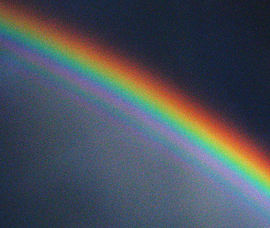 Lichaam van Christus
Uit de brief die Paulus ooit schreef 
aan de gemeente in Korinthe: 

Wanneer één lichaamsdeel pijn lijdt,
lijden alle andere mee; 
wanneer één lichaamsdeel met respect behandeld wordt, 
delen alle andere in die vreugde. 

“Zo blijven dan geloof, hoop en liefde, maar de meeste van deze drie
is de liefde.”
wie oren heeft 
om te horen, 
die hore!
[Speaker Notes: Lees met elkaar als afsluiting deze Bijbeltekst - die als nieuw klinkt na alles wat er gezegd is… 

 1 Korinthiers 12 en 13 

Een lichaam is een eenheid die uit vele delen bestaat; ondanks hun veelheid vormen al die delen samen één lichaam. Zo is het ook met het lichaam van Christus. Wij zijn allen gedoopt in één Geest en zijn daardoor één lichaam geworden, wij zijn allen van één Geest doordrenkt, of we nu Joden of Grieken zijn, of we nu slaven of vrije mensen zijn. Immers, een lichaam bestaat niet uit één deel, maar uit vele.  Als de voet zou zeggen: ‘Ik ben geen hand, dus ik hoor niet bij het lichaam,’ hoort hij er dan werkelijk niet bij? En als het oor zou zeggen: ‘Ik ben geen oog, dus ik hoor niet bij het lichaam,’ hoort het er dan werkelijk niet bij? Als het hele lichaam oog zou zijn, waarmee zou het dan kunnen horen? Als het hele lichaam oor zou zijn, waarmee zou het dan kunnen ruiken? God heeft nu eenmaal alle lichaamsdelen hun eigen plaats gegeven, precies zoals hij dat wilde.  (…)  Wanneer één lichaamsdeel pijn lijdt, lijden alle andere mee; wanneer één lichaamsdeel met respect behandeld wordt, delen alle andere in die vreugde.  Welnu, u bent het lichaam van Christus en ieder van u maakt daar deel van uit. God heeft in de gemeente aan allerlei mensen een plaats gegeven: ten eerste aan apostelen, ten tweede aan profeten en ten derde aan leraren. Dan is er het vermogen om wonderen te verrichten, de gave om te genezen en het vermogen om bijstand te verlenen, leiding te geven of in klanktaal te spreken. Is iedereen soms een apostel? Of een profeet? Is iedereen een leraar? Kan iedereen wonderen verrichten? Of kan iedereen genezen? Kan iedereen in klanktaal spreken en kan iedereen die uitleggen? Richt u op de hoogste gaven. Maar eerst wijs ik u een weg die nog voortreffelijker is. Al sprak ik de talen van alle mensen en die van de engelen – had ik de liefde niet, ik zou niet meer zijn dan een dreunende gong of een schelle cimbaal. Al had ik de gave om te profeteren en doorgrondde ik alle geheimen, al bezat ik alle kennis en had ik het geloof dat bergen kan verplaatsen – had ik de liefde niet, ik zou niets zijn. Al verkocht ik mijn bezittingen omdat ik voedsel aan de armen wilde geven, al gaf ik mijn lichaam prijs en kon ik daar trots op zijn – had ik de liefde niet, het zou mij niet baten. De liefde is geduldig en vol goedheid. De liefde kent geen afgunst, geen ijdel vertoon en geen zelfgenoegzaamheid. Ze is niet grof en niet zelfzuchtig, ze laat zich niet boos maken en rekent het kwaad niet aan, ze verheugt zich niet over het onrecht maar vindt vreugde in de waarheid. Alles verdraagt ze, alles gelooft ze, alles hoopt ze, in alles volhardt ze. De liefde zal nooit vergaan. Profetieën zullen verdwijnen, klanktaal zal verstommen, kennis verloren gaan – want ons kennen schiet tekort en ons profeteren is beperkt. Wanneer het volmaakte komt zal wat beperkt is verdwijnen. Toen ik nog een kind was sprak ik als een kind, dacht ik als een kind, redeneerde ik als een kind. Nu ik volwassen ben heb ik al het kinderlijke achter me gelaten. Nu kijken we nog in een wazige spiegel, maar straks staan we oog in oog. Nu is mijn kennen nog beperkt, maar straks zal ik volledig kennen, zoals ik zelf gekend ben. Ons resten geloof, hoop en liefde, deze drie, maar de grootste daarvan is de liefde.]